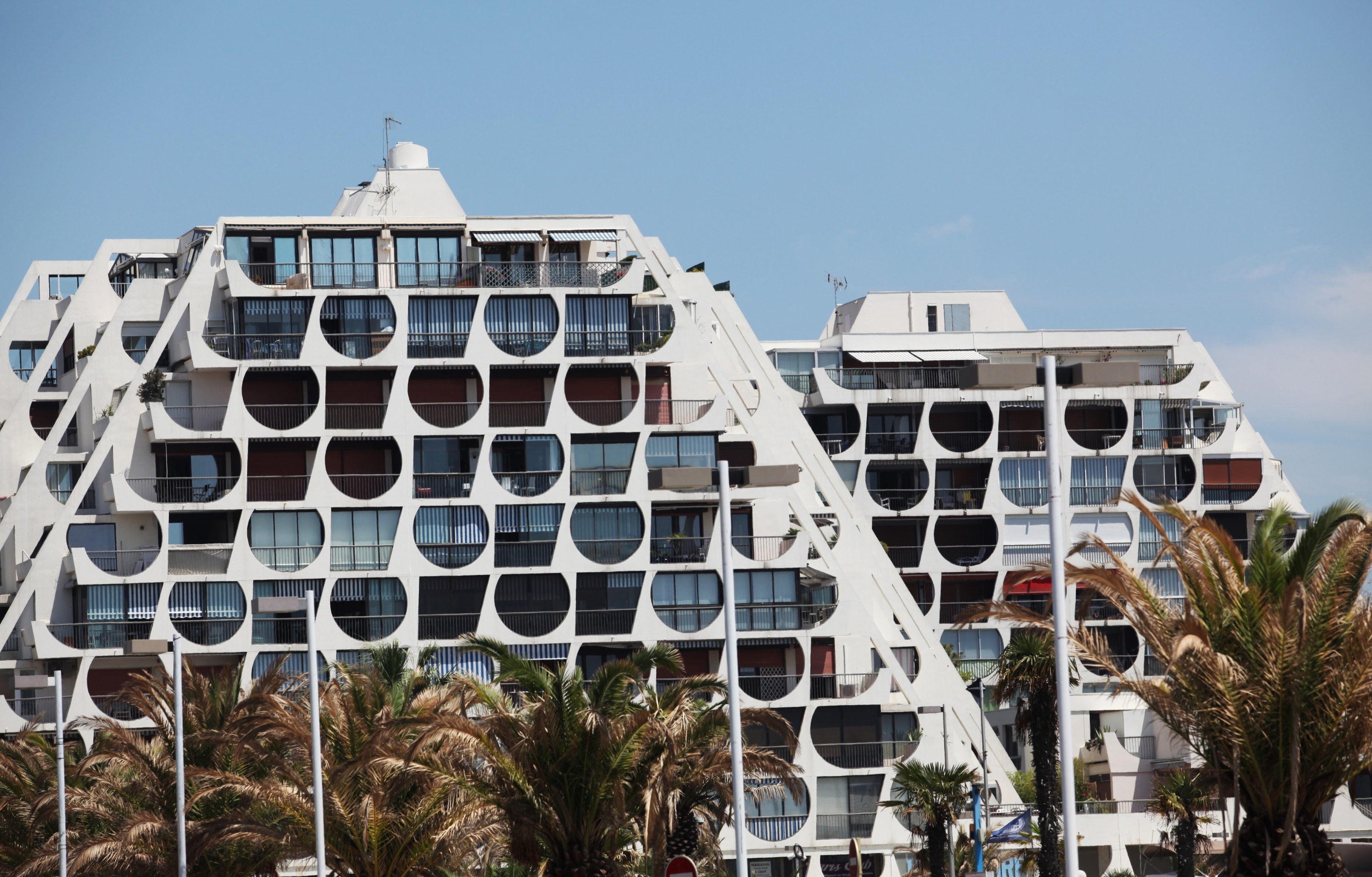 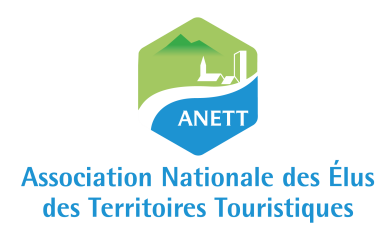 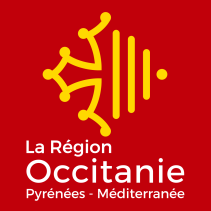 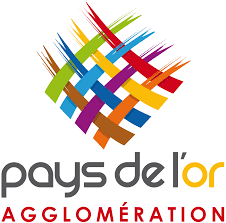 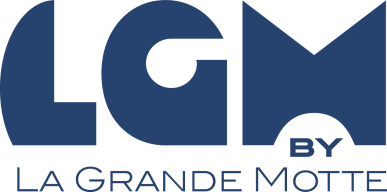 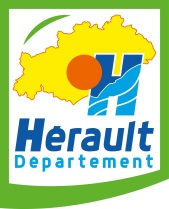 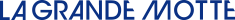 L’attractivité dans les territoires touristiques
89ème Congrès de l’ANETT – La Grande Motte - 2019
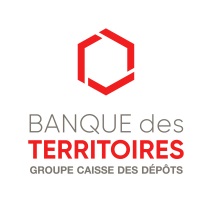 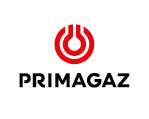 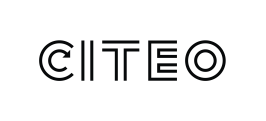 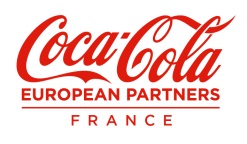 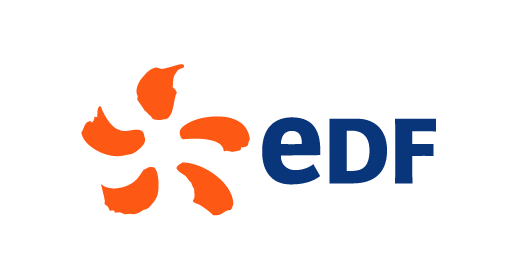 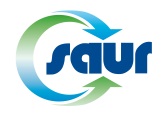 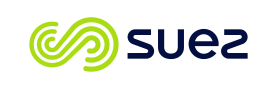 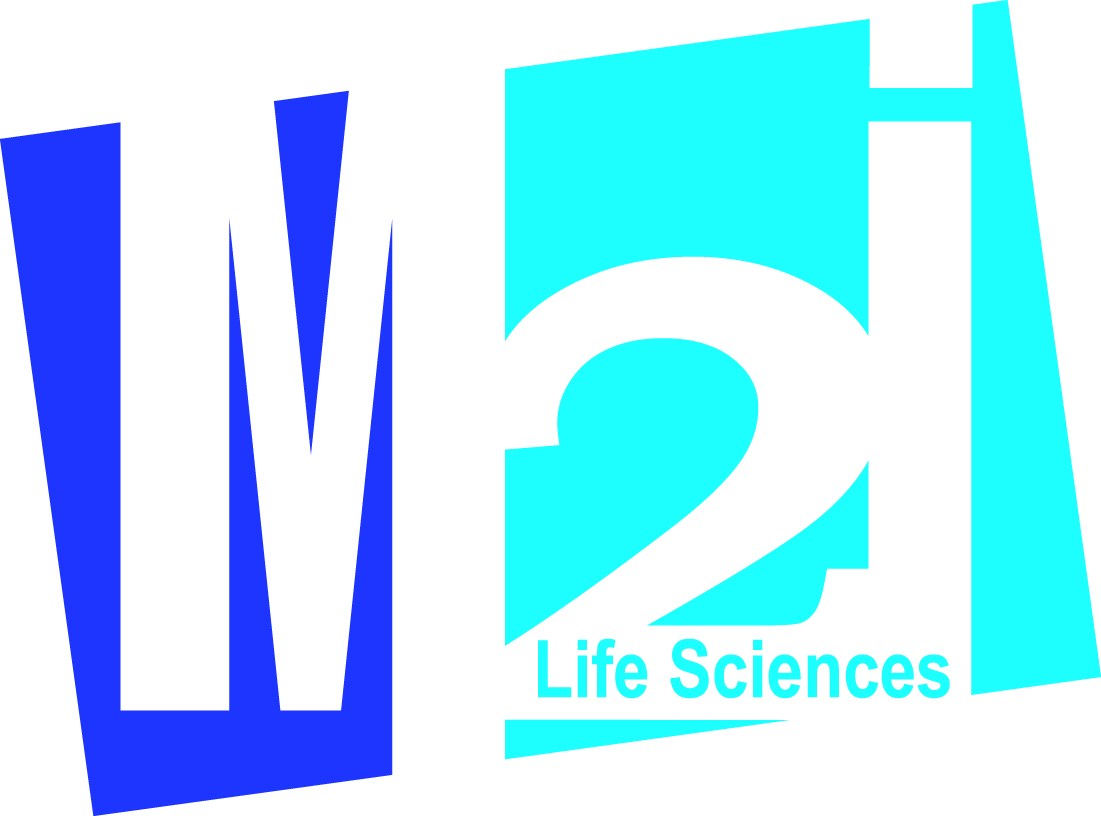 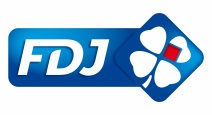 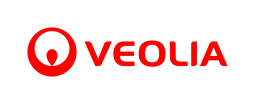 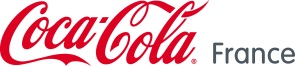 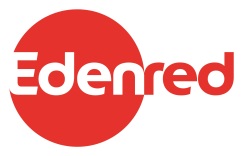 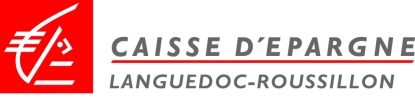 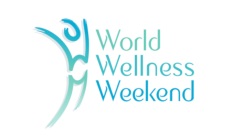 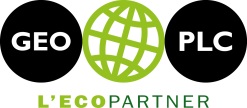 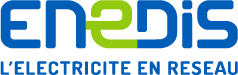 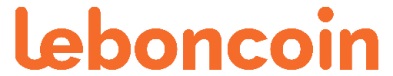 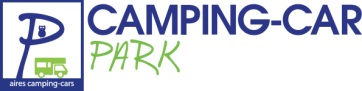 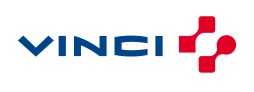 Le tourisme de demain se construit aujourd’hui
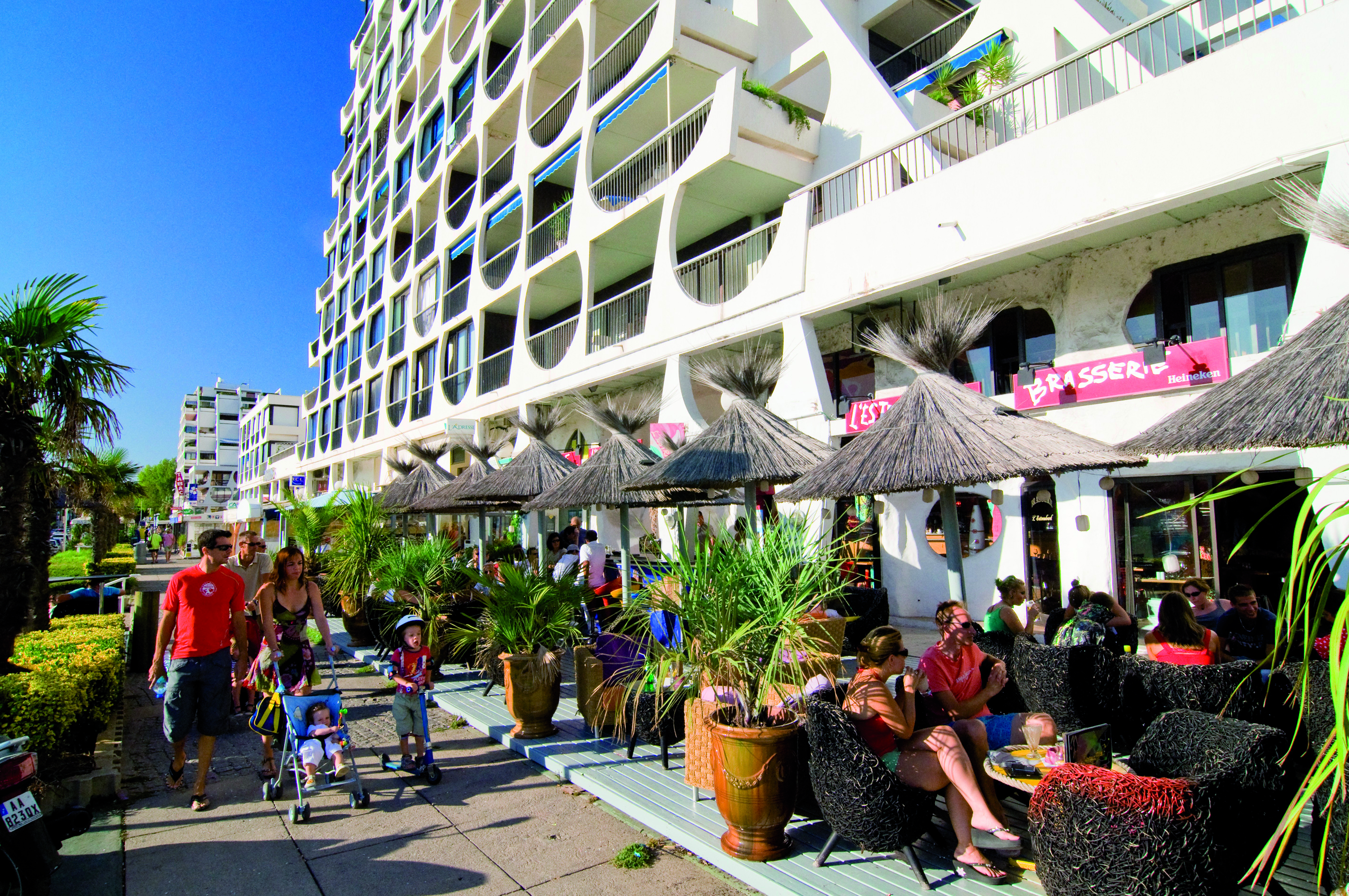 ANIMATION

Frédéric BERETTA
Consultant tourisme
Le tourisme de demain se construit aujourd’hui
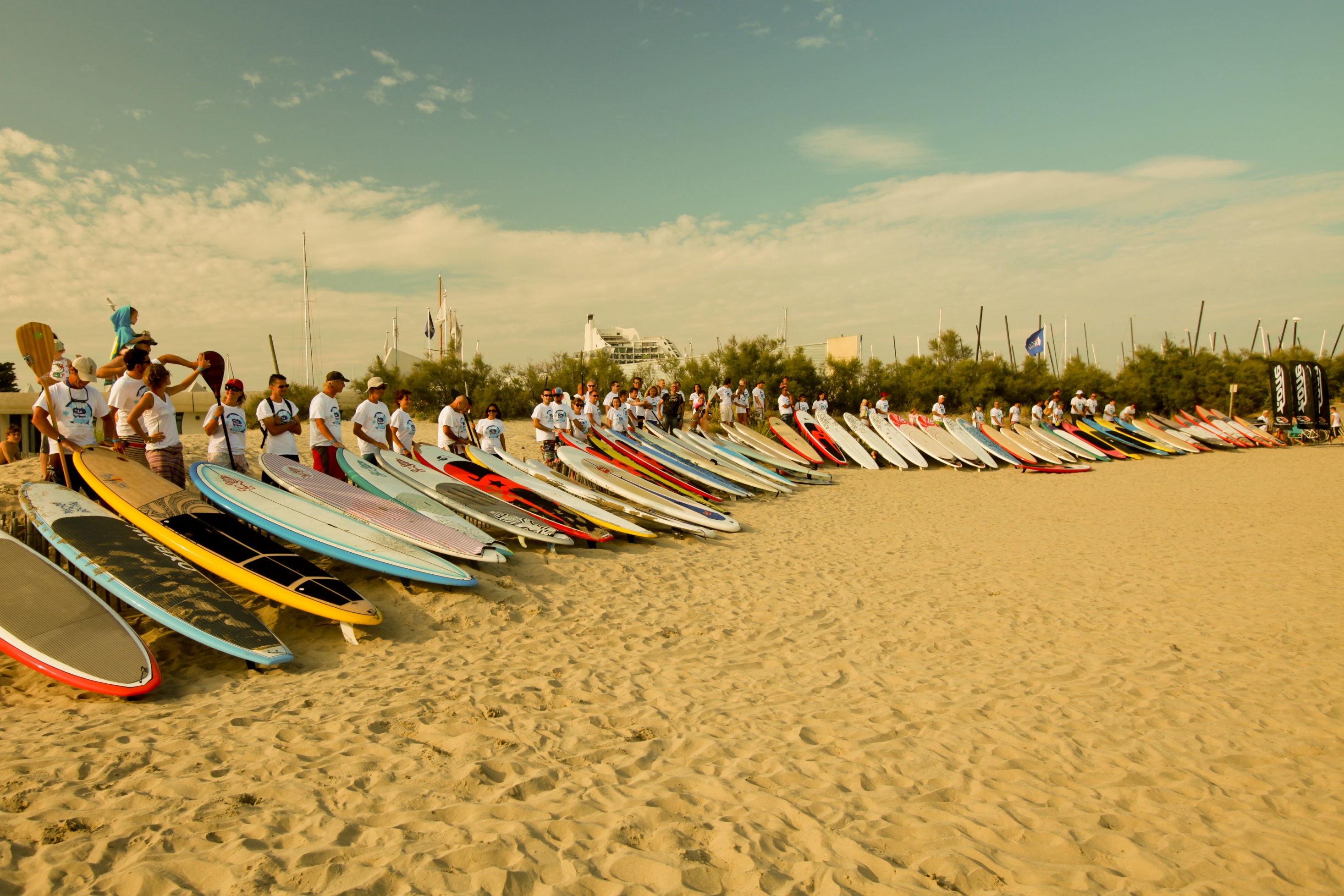 INTRODUCTION

Philippe SUEUR
Président de l’ANETT
Quelle visibilité pour les stations classées de demain ?
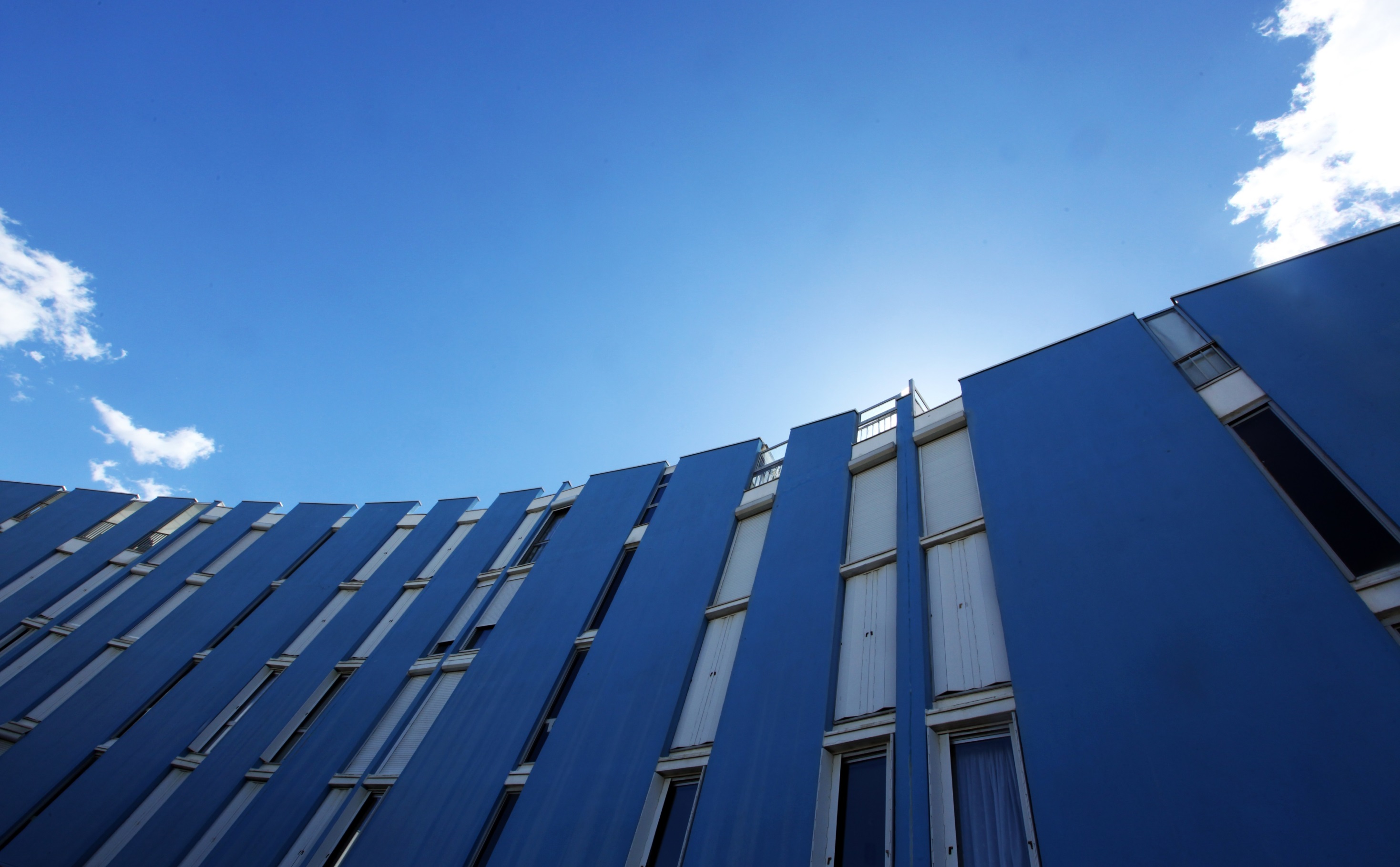 NOUVEAU CLASSEMENT : UNE RÉPONSE AUX ENJEUX DE DEMAIN ?

Frédéric BATTISTELLA
Adjoint au chef du bureau des destinations touristiquesDirection Générale des Entreprises
Quelle visibilité pour les stations classées de demain?
Congrès de l’ANETT- La Grande Motte-17 mai 2019
1er janvier 2018: la fin du dispositif transitoire.Quel bilan, 1 an après?
Depuis la réforme de 2006, 394 communes ont été classées, soit une moyenne de 35 dossiers par an
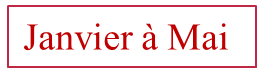 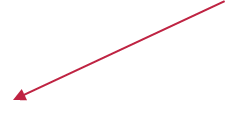 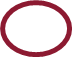 1
La date butoir de reclassement des anciennes stations au 1er janvier 2018 a fortement impacté la fin de l’année 2017- début 2018
72 dossiers en 2 mois
2
La dynamique de classement s’est poursuivie en 2018
3
20% des communes classées le sont pour la première fois
4
77% des stations classées sont concentrées dans 5 régions
5
Toutes les strates démographiques sont représentées
6
Avec une majorité de petites communes
7
Stations classées : 2019, année charnière ?
1ère étape: la simplification
Dans le cadre du Conseil interministériel du tourisme du 19 juillet 2018, le Gouvernement a décidé de moderniser les critères de classement des stations de tourisme afin de répondre à plusieurs objectifs :

- Améliorer les services rendus aux usagers ;

- Alléger la procédure de classement pour les collectivités et les services de l’État.
9
1ère étape: la simplification
Arrêté du 16 avril 2019 modifiant l'arrêté du 2 septembre 2008 relatif aux communes touristiques et aux stations classées de tourisme
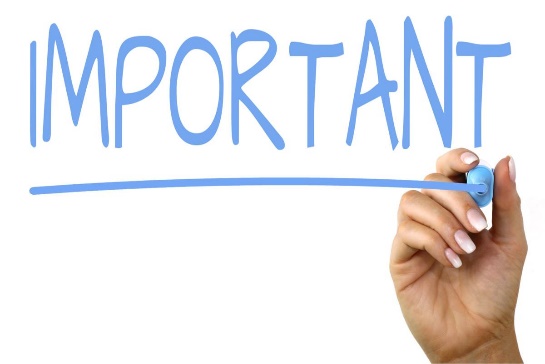 Le résultat d’une 
co-construction  avec l’ANETT
10
Une réduction significative du nombre de critères  ramené de 45 à 23:
Modification des modalités de calcul des hébergements. 

Abandon du choix des thématiques obligatoires au profit de critères optionnels, communs à tous les types de stations de tourisme. 

 Les communes n’ont plus à justifier de la desserte par les transports publics de la destination, ainsi que des moyens de déneigement pour les communes de montagne

 Limitation à l’existence d’un document d’urbanisme applicable et l’existence d’un espace vert aménagé. 

Le critère relatif à l’absence d’infraction en matière sanitaire, est remplacé par un avis motivé de l’agence régionale de santé.
11
A l’inverse, quelques critères sont introduits ou sont plus exigeants :
la commune doit ainsi offrir deux accès gratuits à l’internet sans fil ; 

la plupart des services de proximité devront être situés sur le territoire de  la commune et non plus dans un rayon de 20 minutes de trajet automobile. 

l’offre de sanitaires publics doit être proportionnelle au volume de touristes accueillis ;

Et certains critères demeurent : OT de catégorie 1
12
Vers une deuxième étape : la déconcentration ?
Constat: Suppression des chargés de mission tourisme des DIRECCTE
Conséquence immédiate: qui pour assurer l’instruction?
Solution : déconcentrer la procédure aux préfectures;
Obligation : trouver un vecteur législatif
Conséquences: 
passage du décret à l’arrêté de classement;
Accompagner les collectivités en amont : rôle renforcé de l’ANETT;
Accompagner les préfectures: formations, guide méthodologique  DGE
13
Quel avenir pour les stations classées?
Quelles pistes explorer pour une meilleure visibilité?
le panonceau obligatoire est-il un gage de notoriété?

Communiquer sur le statut: quelle efficacité?

Multiplication des labels
15
16
Connaissez-vous les labels suivants qui sont attribués à certaines communes deFrance ? (L’intitulé et le logo de chaque label ont été présentés).(Source : CNVVF/IPSOS)
17
Quid des annonces présidentielles à la suite du grand débat ?
« Je souhaite que nous puissions ouvrir un nouvel acte de décentralisation adapté à chaque territoire. Les Français ont confiance dans leurs élus locaux et ce nouvel acte de décentralisation doit porter sur des politiques de la vie quotidienne, le logement, le transport, la transition écologique, pour garantir des décisions prises au plus près du terrain. »
Emmanuel Macron, conférence de presse du 25 avril 2019.

 Le Premier ministre doit préciser les contours de cette réforme d’ici l’été.
18
Merci de votre attention
Frédéric BATTISTELLA – DGE
Quelle visibilité pour les stations classées de demain ?
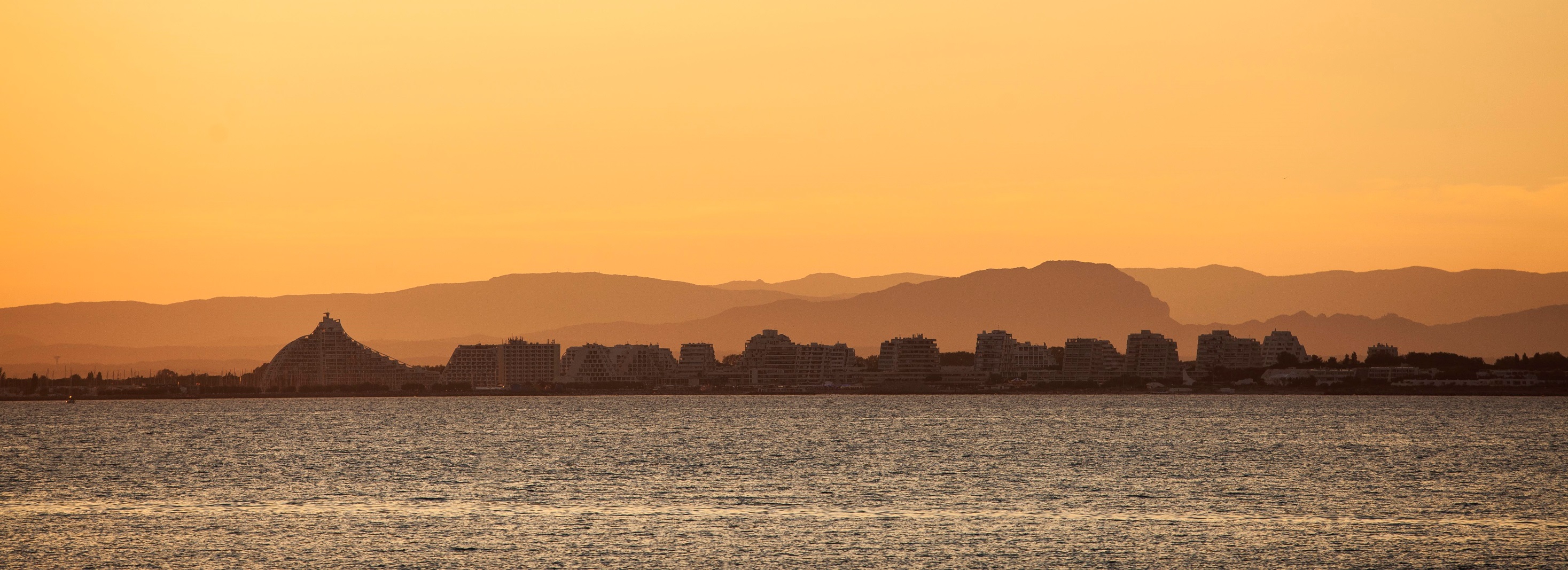 NOUVEAU CLASSEMENT : UNE RÉPONSE AUX ENJEUX DE DEMAIN ?

Patrick BOUVET
Maire d’Uvernet-Fours (04)
Quelle visibilité pour les stations classées de demain ?
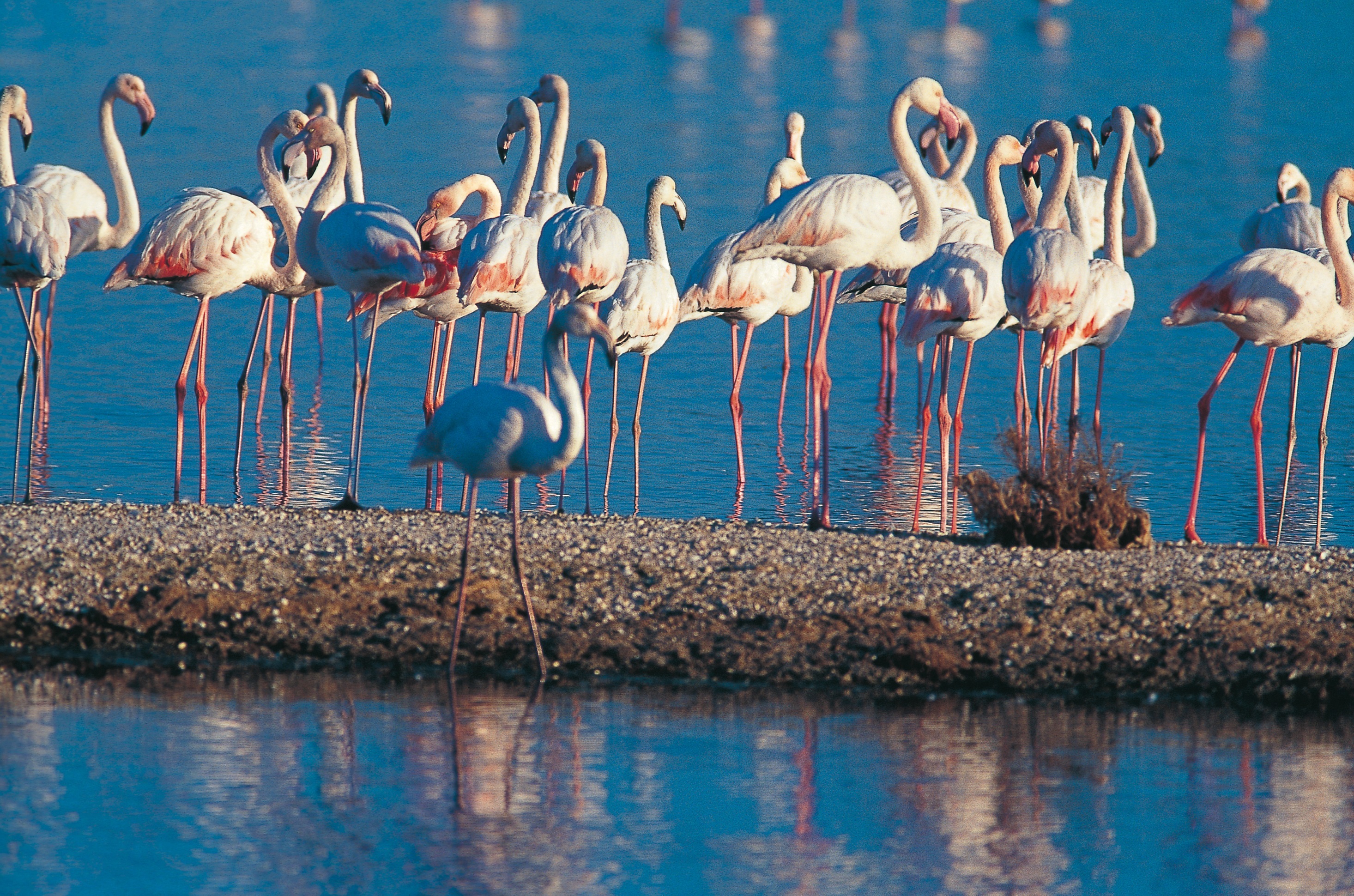 NOUVEAU CLASSEMENT : UNE RÉPONSE AUX ENJEUX DE DEMAIN ?

Lydie DEMENE
Maire de Port des Barques (17)
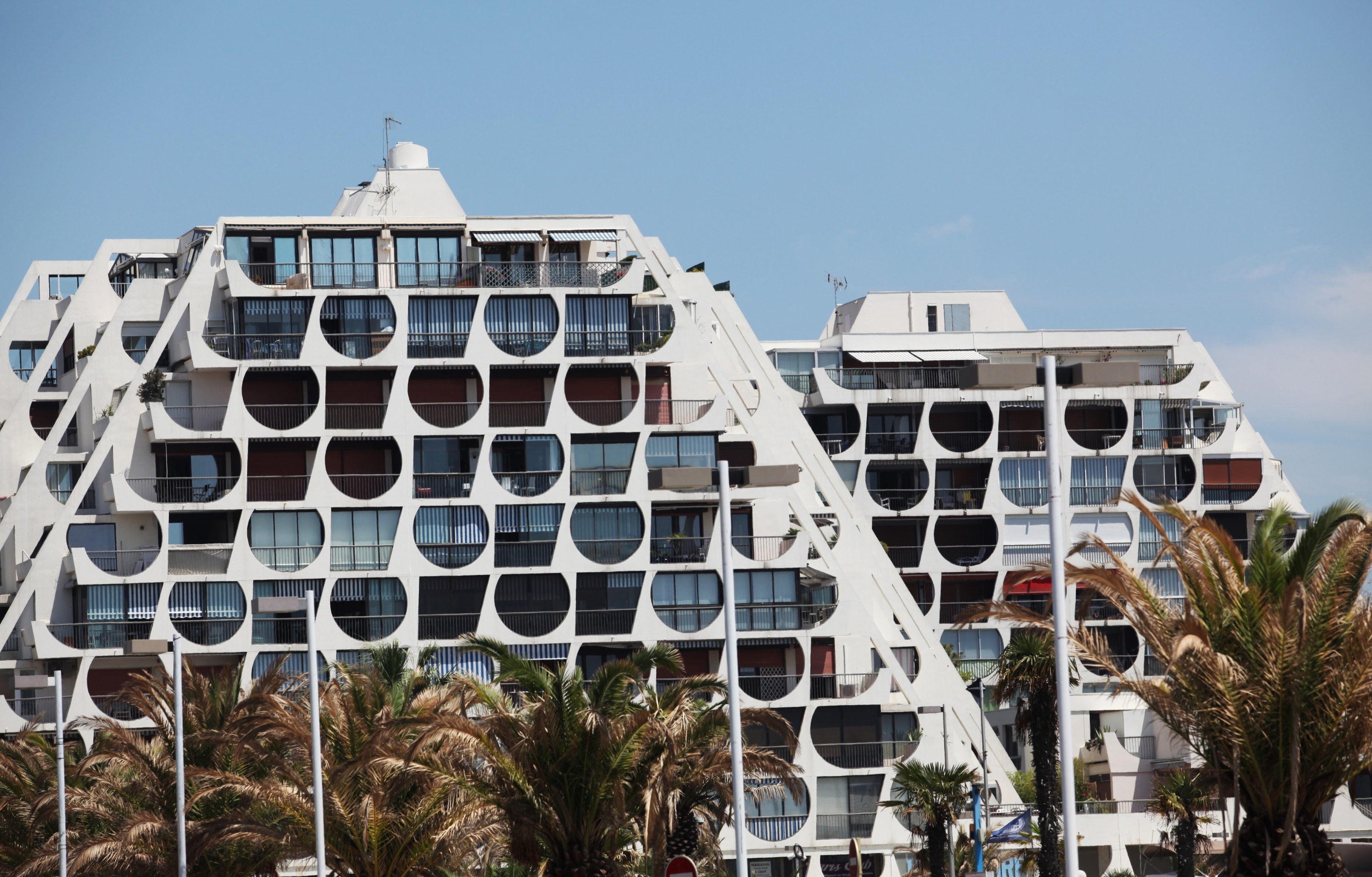 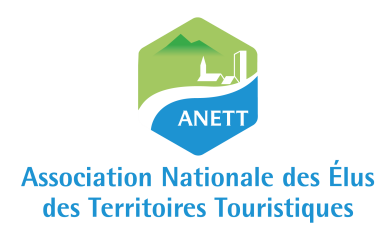 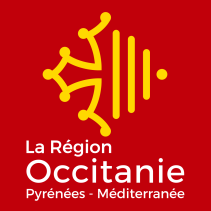 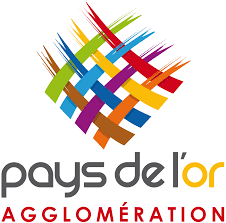 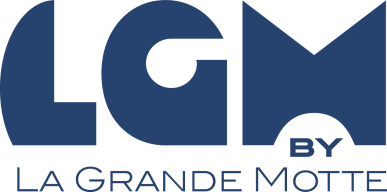 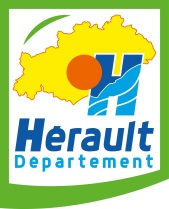 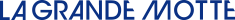 L’attractivité dans les territoires touristiques
89ème Congrès de l’ANETT – La Grande Motte - 2019
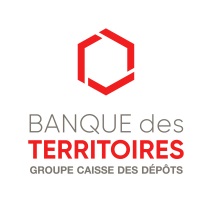 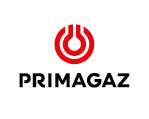 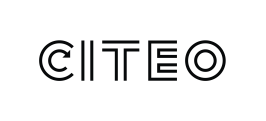 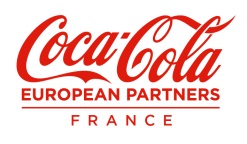 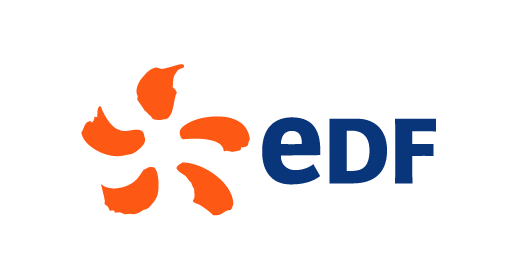 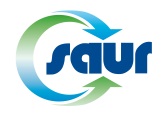 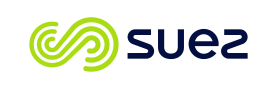 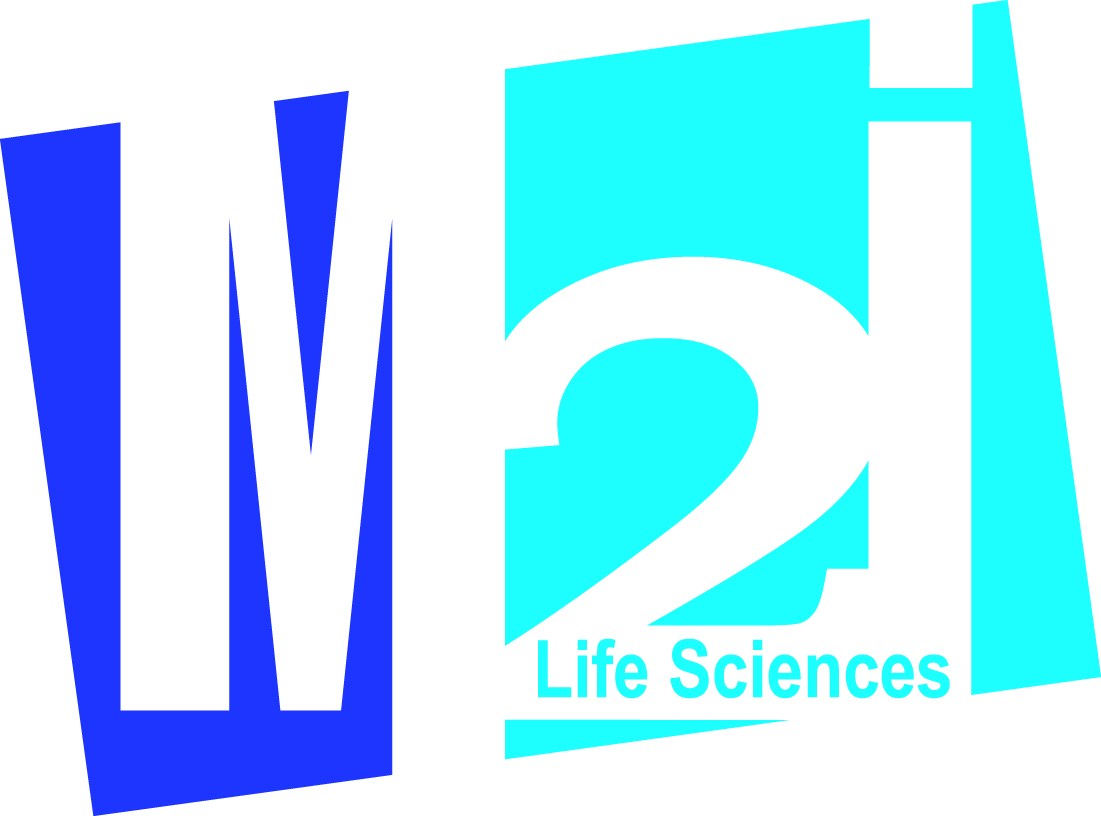 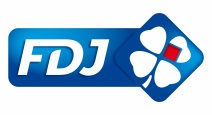 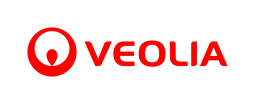 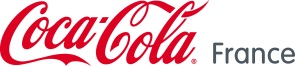 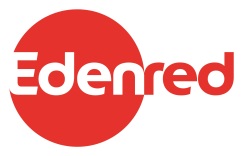 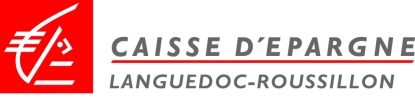 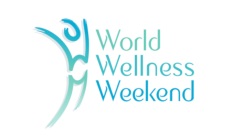 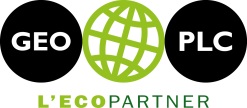 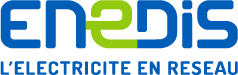 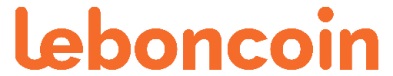 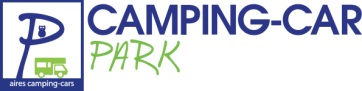 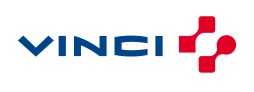 Quelles opportunités pour financer les projets touristiques ?
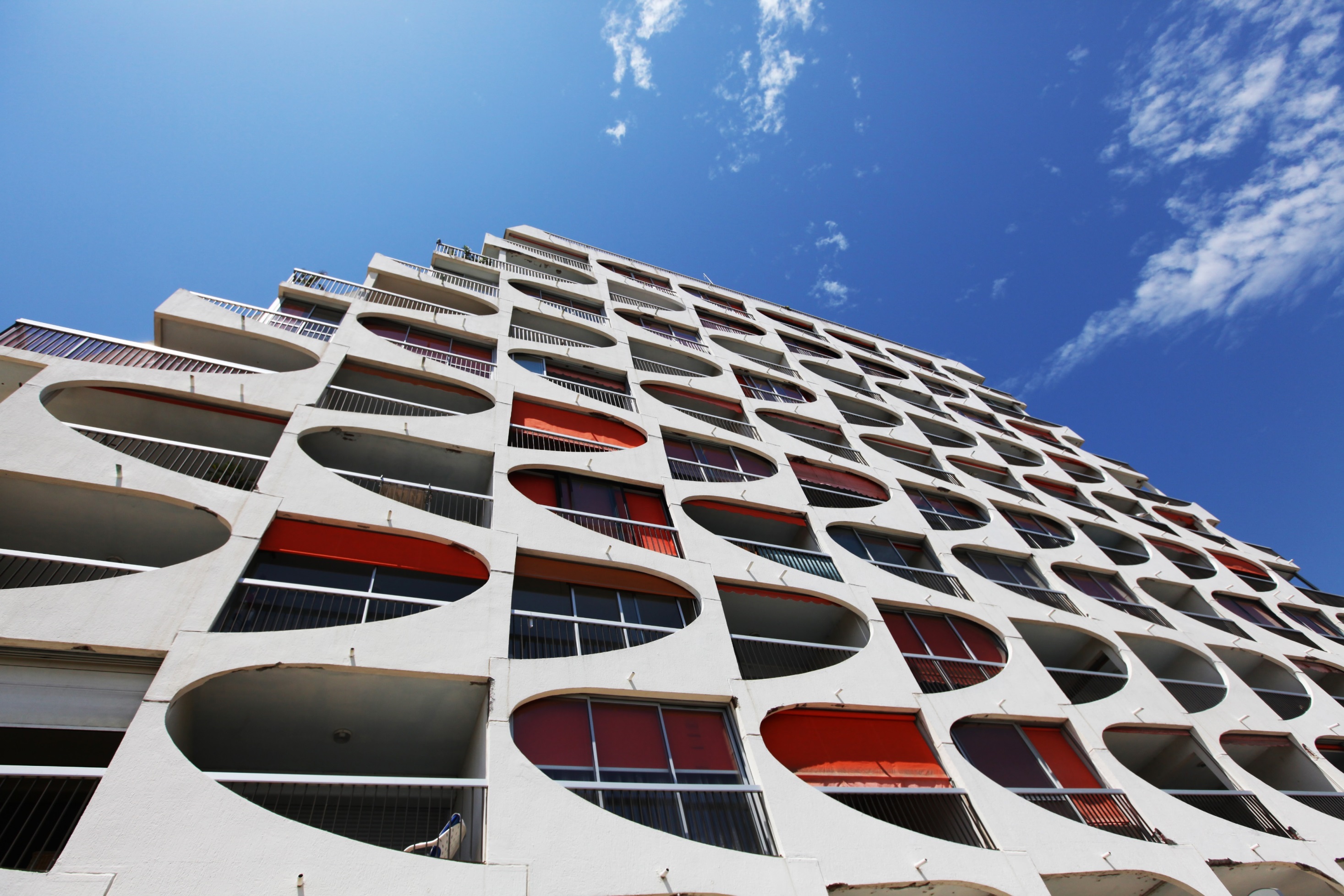 TAXE DE SÉJOUR : QUELLES NOUVEAUTES EN 2019 ?

Elie HEITZ
Adjoint au chef du bureau, Bureau de la Fiscalité locale de la DGCL
Quelles opportunités pour financer les projets touristiques ?
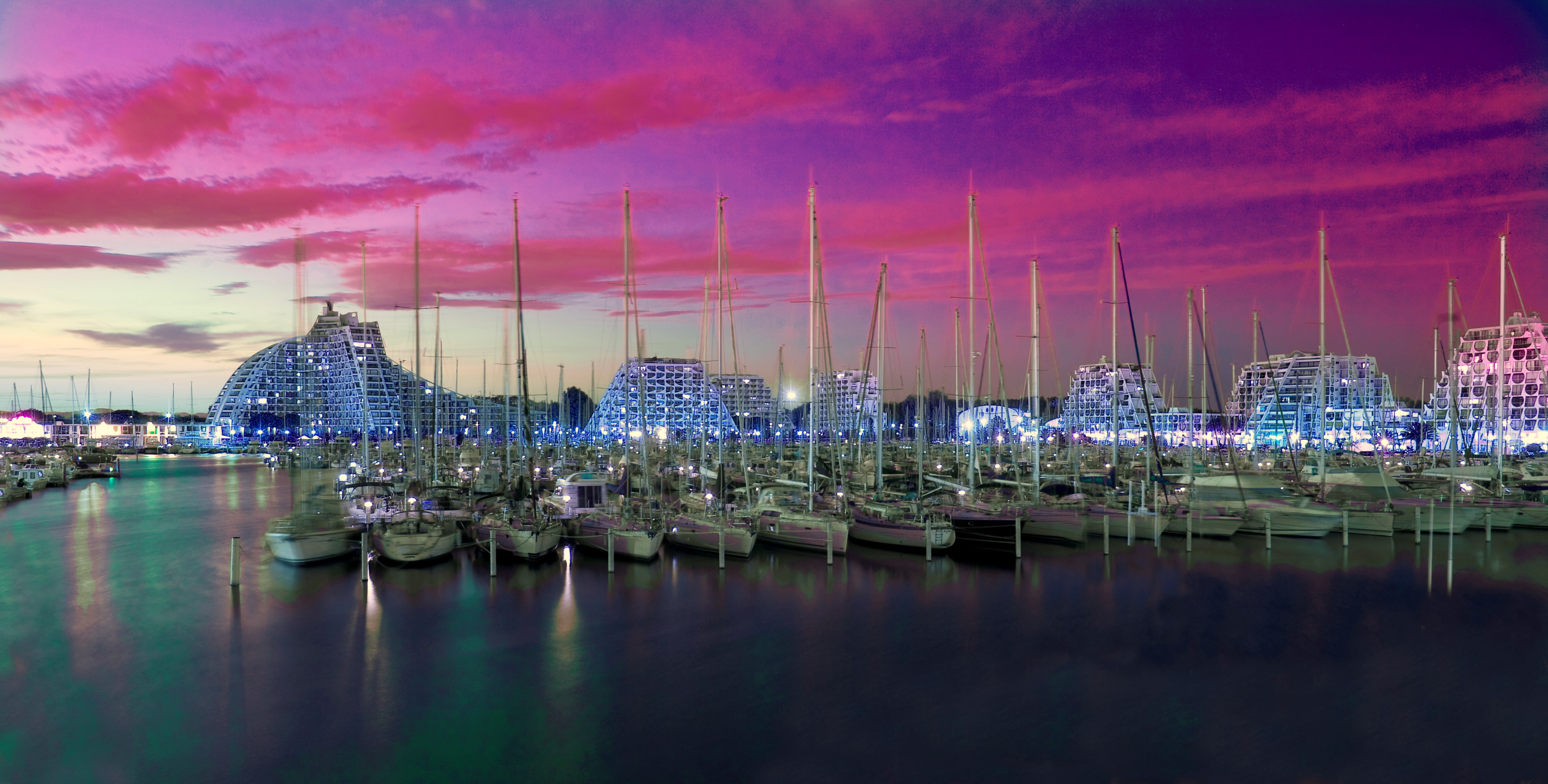 TAXE DE SÉJOUR : CONSEILS POUR DELIBERER

Annie PORCHERON
Rédactrice, DGCL
Les délibérations adoptées par les communes et les EPCI en matière de taxes de séjourCongrès de l’ANETT – vendredi 17 mai 2019
Direction Générale des Collectivités Locales
Le contexte
Recensement des délibérations 2018 ayant vocation à s’appliquer au 1er janvier  2019

1 335 délibérations reçues à la DGCL sur les 2 200 relatives à la taxe de séjour

2 délibérations sur 3 parfaitement conformes. Les autres présentaient au moins une imperfection ou une irrégularité
2
Les risques liés à l’existence d’irrégularités
Perte potentielle de produit perçu/collecté

Risque contentieux pendant toute la durée de la saison

Perception de la taxe de séjour fragilisée sur certains types d’hébergements
3
Les irrégularités constatées
1er cas : 	44 % des irrégularités/imperfections constatées
Hébergements en attente de classement ou sans classement : 
omission du taux, application d’un tarif, mauvais plafond

Règles applicables : 
Hébergements en attente de classement ou sans classement : adoption d’un taux compris entre 1 % et 5 %
Disposition transitoire pour 2019 : application par défaut du taux de 1 % en l’absence de taux adopté avant le 1er octobre 2018
4
Les irrégularités constatées
2ème cas : 	28 % des irrégularités/imperfections constatées

   Les tarifs adoptés pour les hébergements classés au sens du code du tourisme ne respectent pas les barèmes fixés par le législateur


Règles applicables : (cf. CGCT – art. L. 2333-30 et L. 2333-41) :
Adoption d’un tarif par catégorie d’hébergement
Tarif compris dans la fourchette tarifaire légale.
5
Les irrégularités constatées
3ème cas : 	20 % des irrégularités/imperfections constatées

   Les tarifs ou le taux adoptés incluent la taxe additionnelle départementale. 



Règle applicable : (cf. CGCT - art. R. 2333-46) 
« Les tarifs fixés pour chaque catégorie d’hébergement ne comprennent pas la taxe additionnelle départementale ».
6
Les irrégularités constatées
4ème cas : 	5 % des irrégularités/imperfections constatées

    Exonérations non prévues par la loi ou mal appliquées.
Règle applicable :
Les quatre cas d’exemption prévus par le CGCT ne s’appliquent qu’à la taxation au réel :
 les personnes mineures, 
 les titulaires d’un contrat de travail saisonnier employés dans la commune, 
 les personnes bénéficiant d’un hébergement d’urgence ou d’un relogement temporaire, 
 les personnes qui occupent des locaux dont le loyer est inférieur à un montant que le conseil municipal détermine.
7
Rappel
Transmettre les informations par     l’application Ocsitan
RAPPEL : Dates d’ouverture de l’application
1er janvier au 14 avril
2 juin au 14 novembre

Saisir les préfectures ou la DGCL pour toute difficulté liée à l’élaboration des délibérations.
8
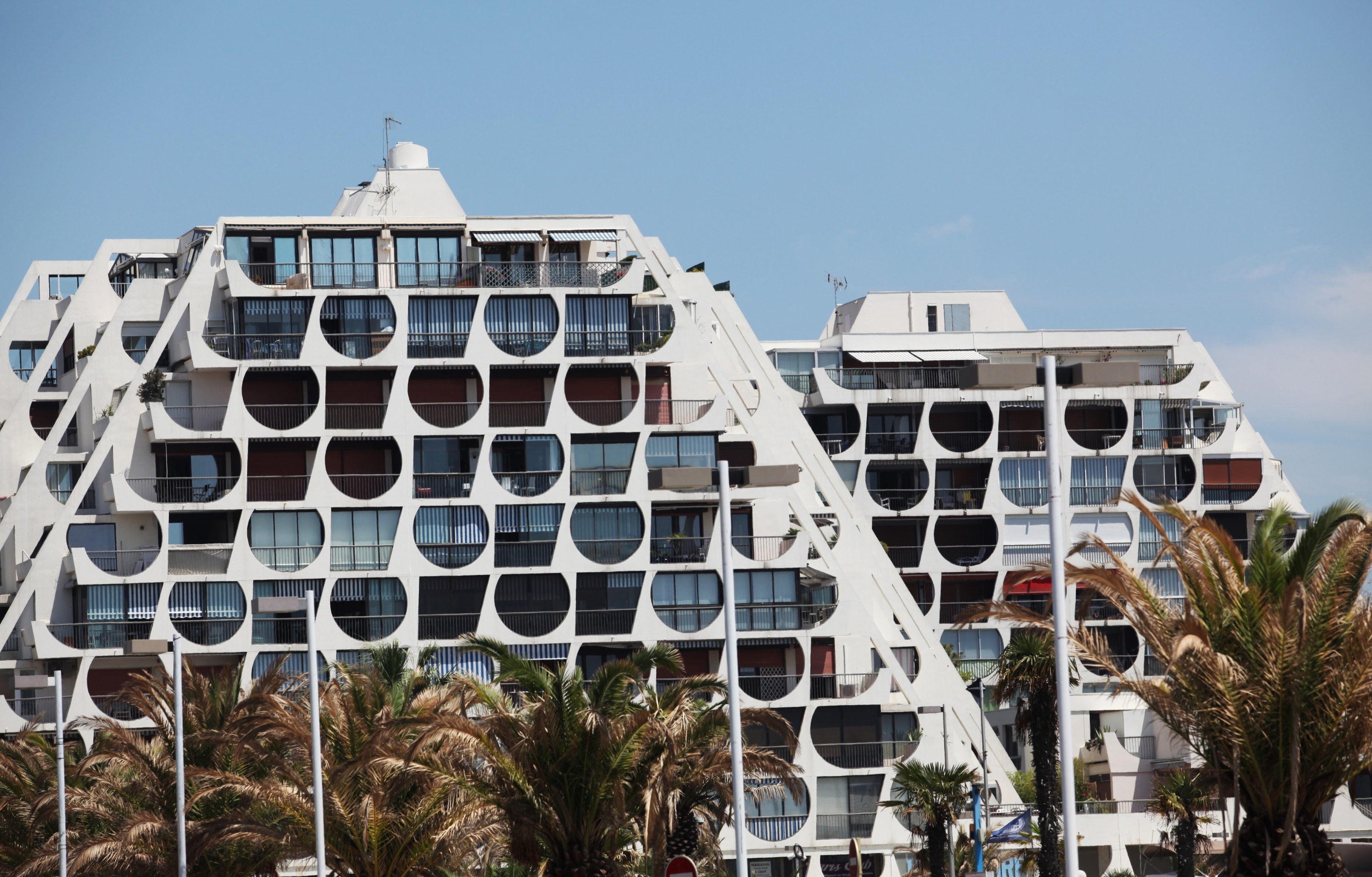 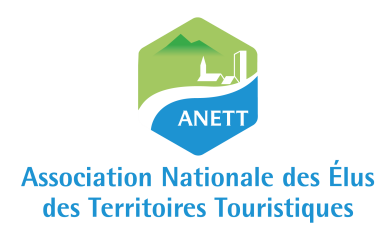 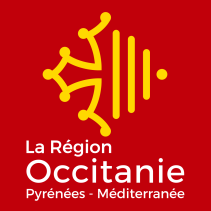 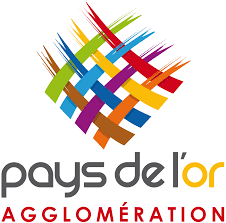 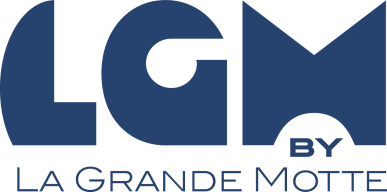 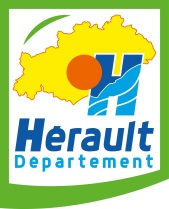 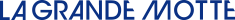 L’attractivité dans les territoires touristiques
89ème Congrès de l’ANETT – La Grande Motte - 2019
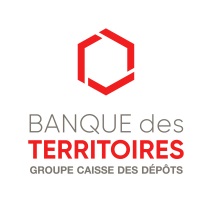 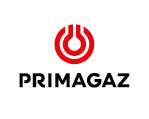 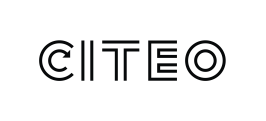 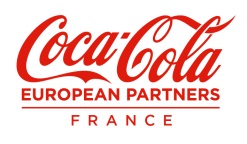 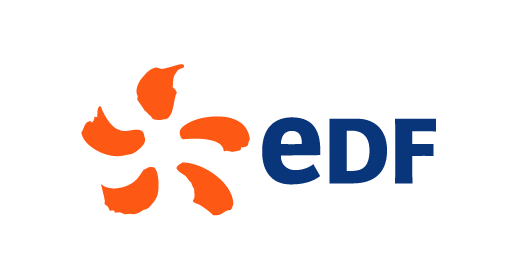 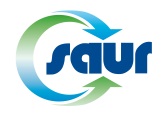 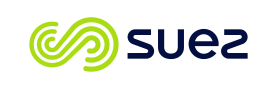 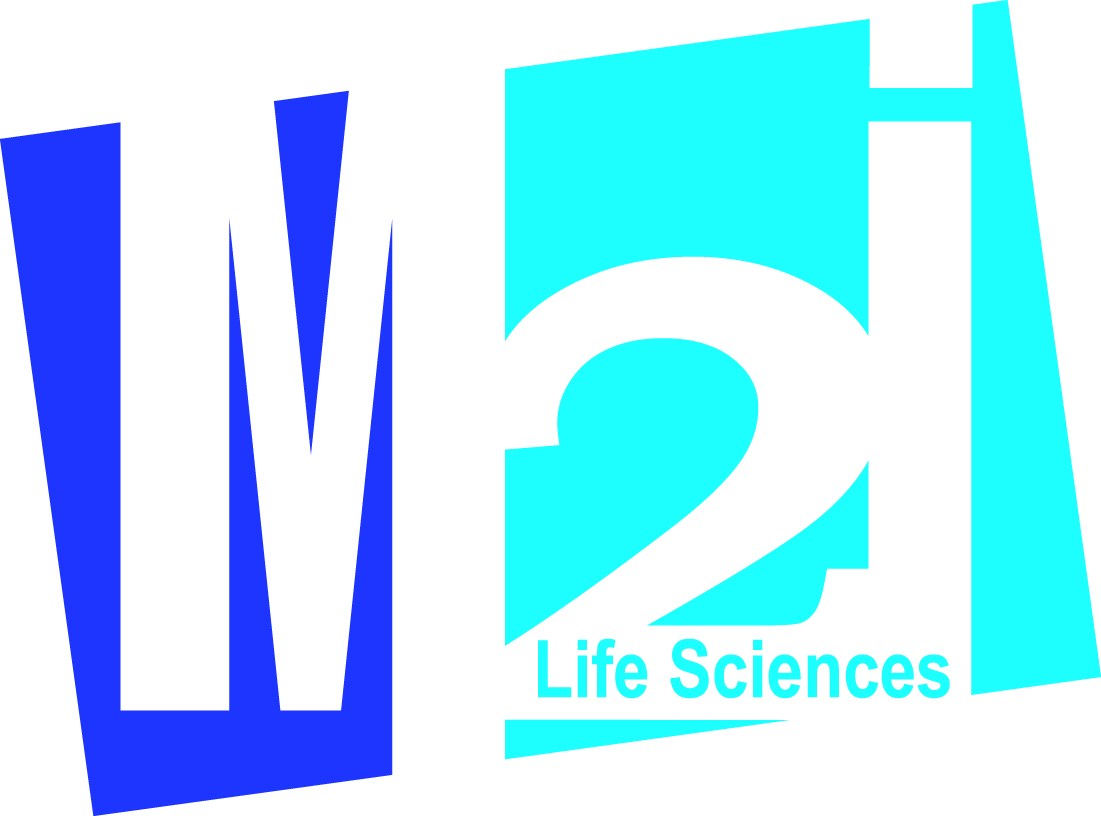 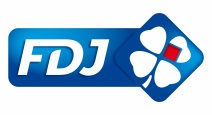 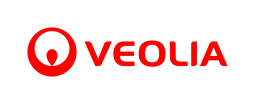 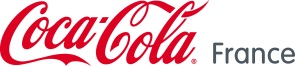 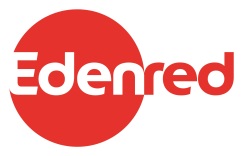 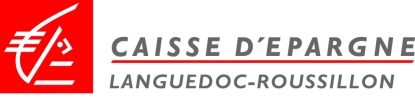 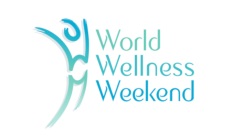 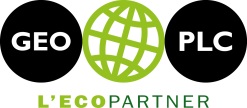 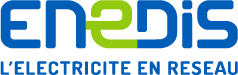 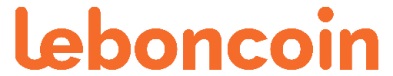 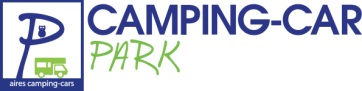 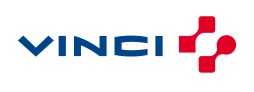 Quelles opportunités pour financer les projets touristiques ?
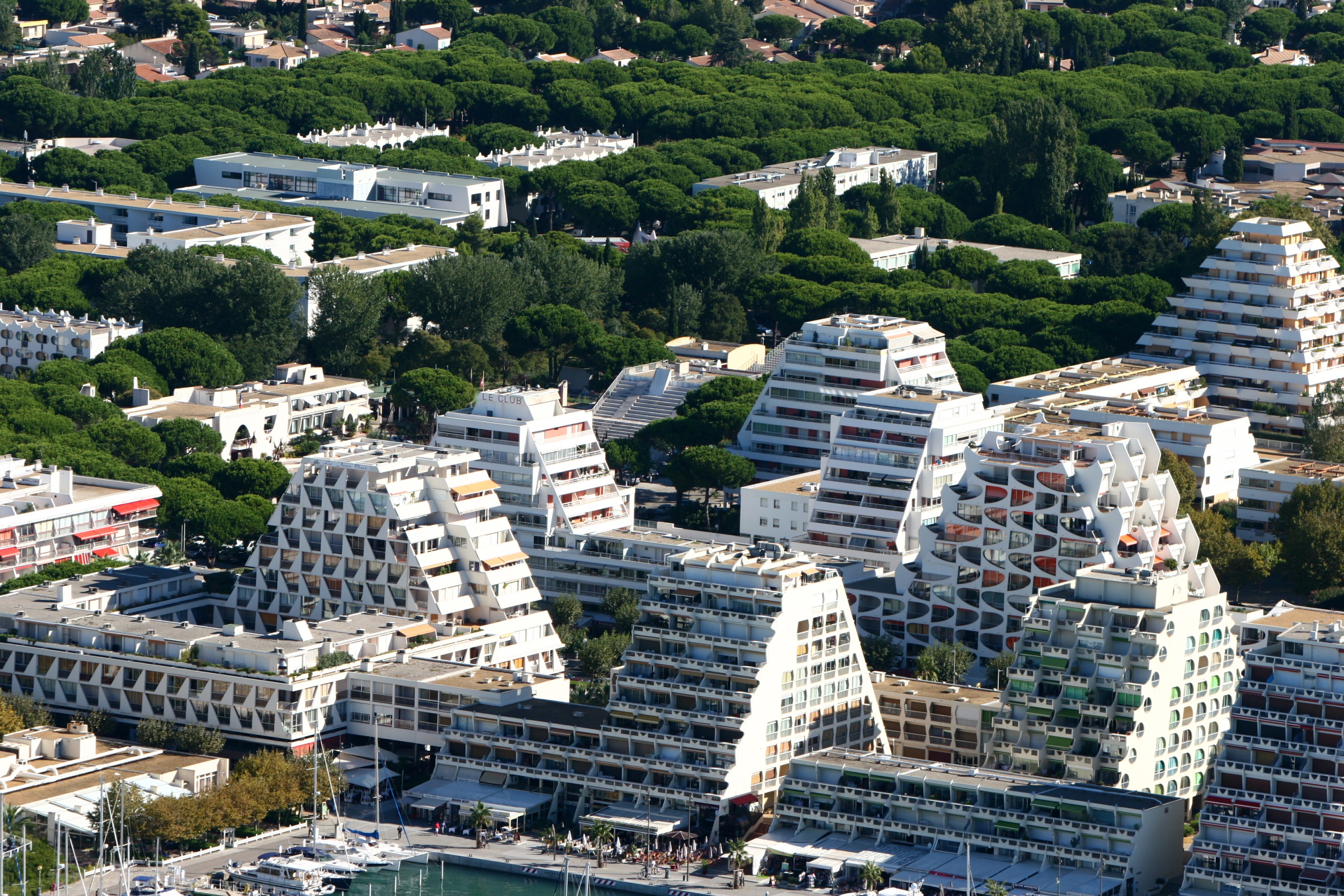 INGÉNIERIE TOURISTIQUE ET VIABILITE DES PROJETS

Vincent BOURSIER
Responsable Appui en Développement
Caisse des Dépôts et Consignations – Banque des territoires
Quelles opportunités pour financer les projets touristiques ?
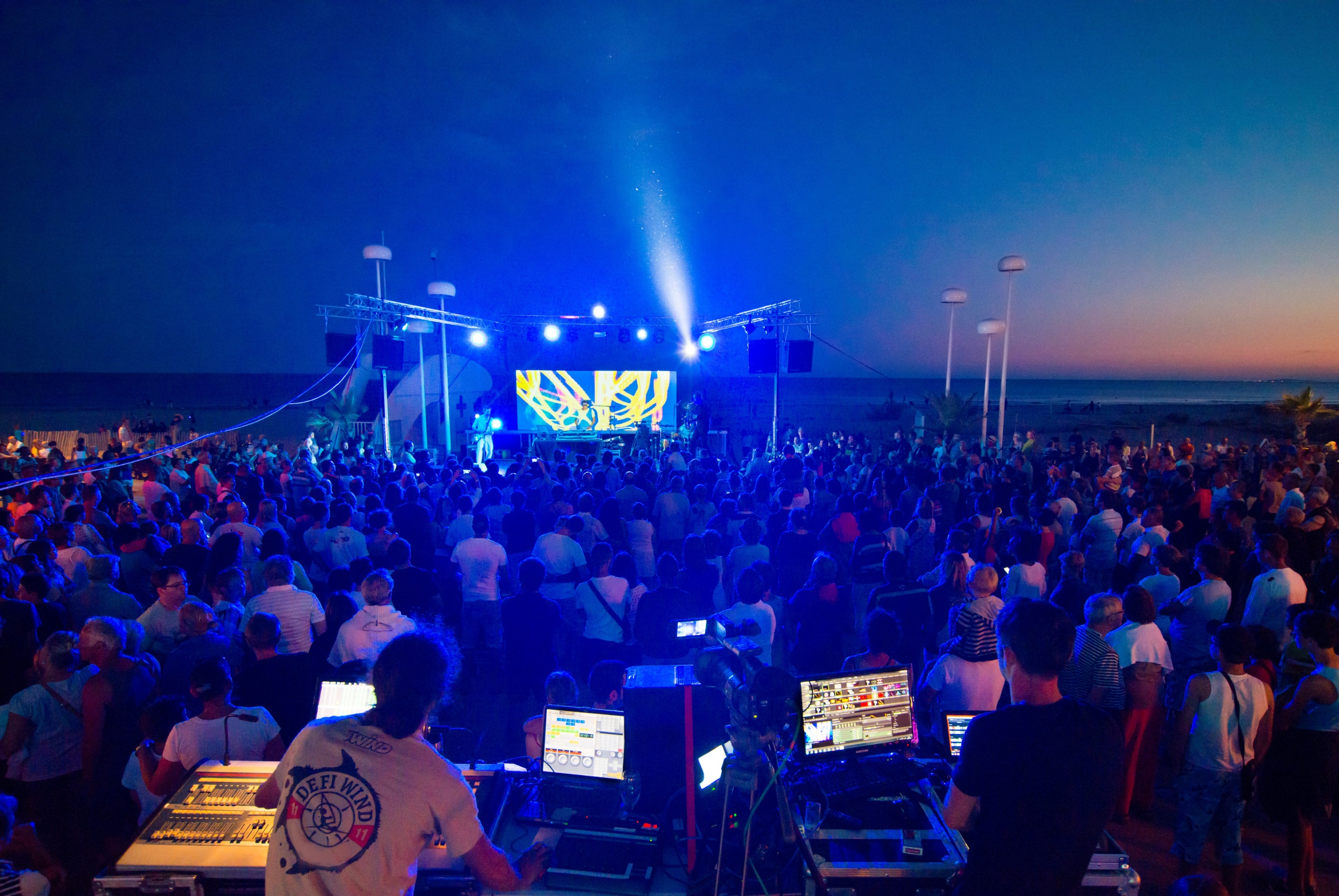 LE CO-FINANCEMENT BANCAIRE

Michel POUDADE
Maire des Angles (66)
Quelles opportunités pour financer les projets touristiques ?
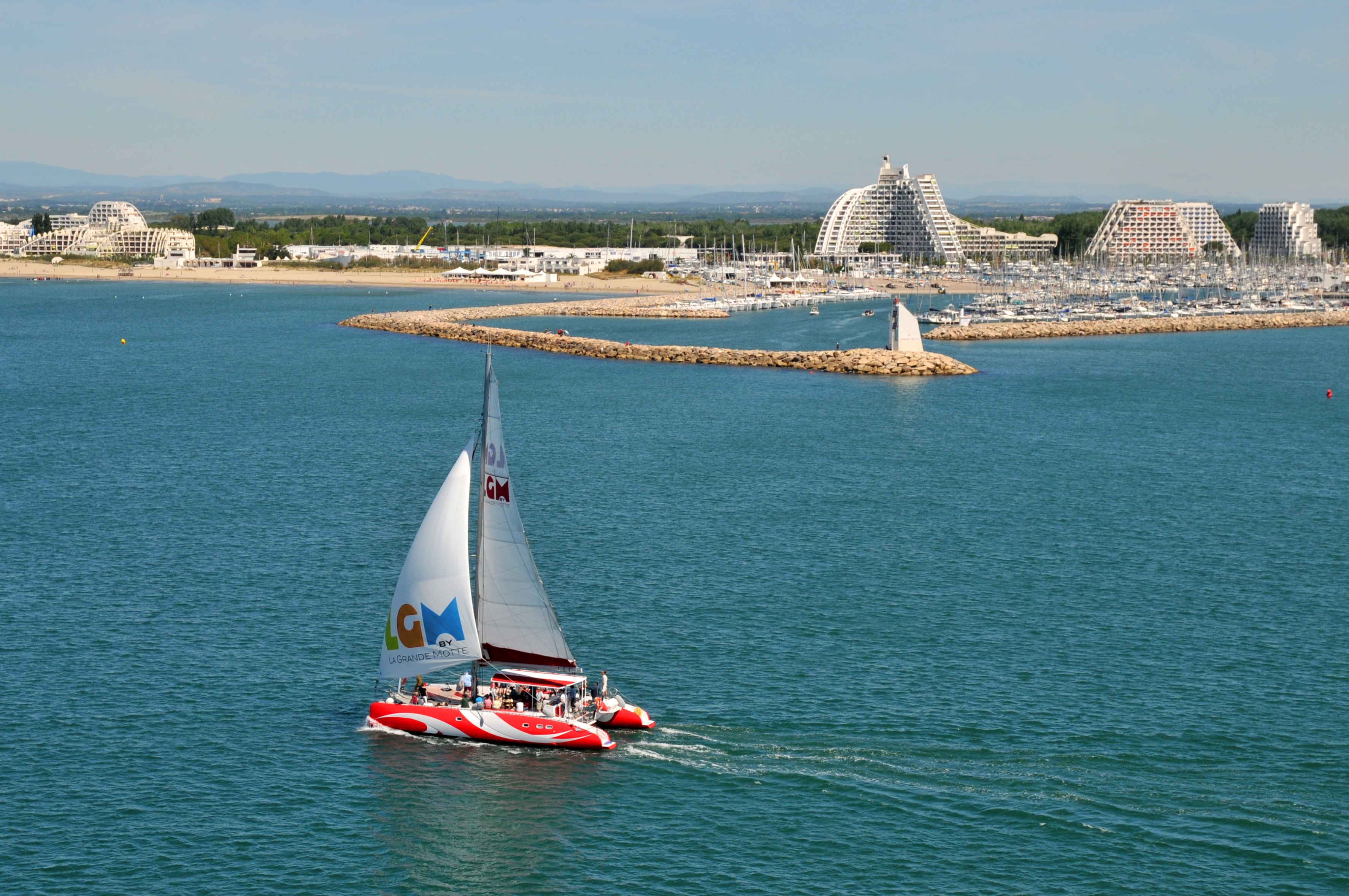 POINT SUR LA SITUATION FINANCIERE DES COMMUNES TOURISTIQUES

Xavier ROSEREN
Député de la Haute-Savoie
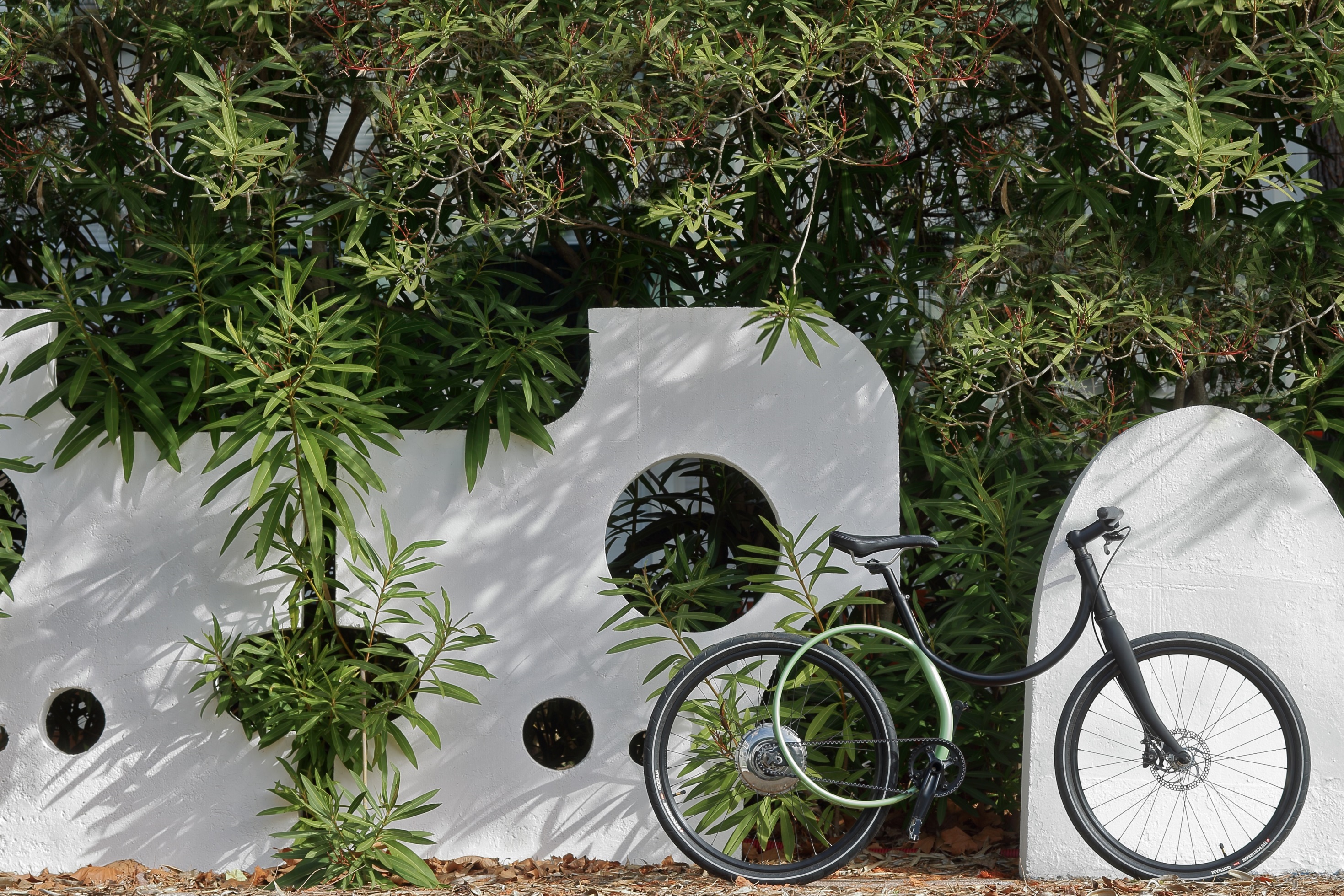 Quelles opportunités pour financer les projets touristiques ?
TÉMOIGNAGE

Erven LEON
Maire de Perros-Guirec (22)
Quelles opportunités pour financer les projets touristiques ?
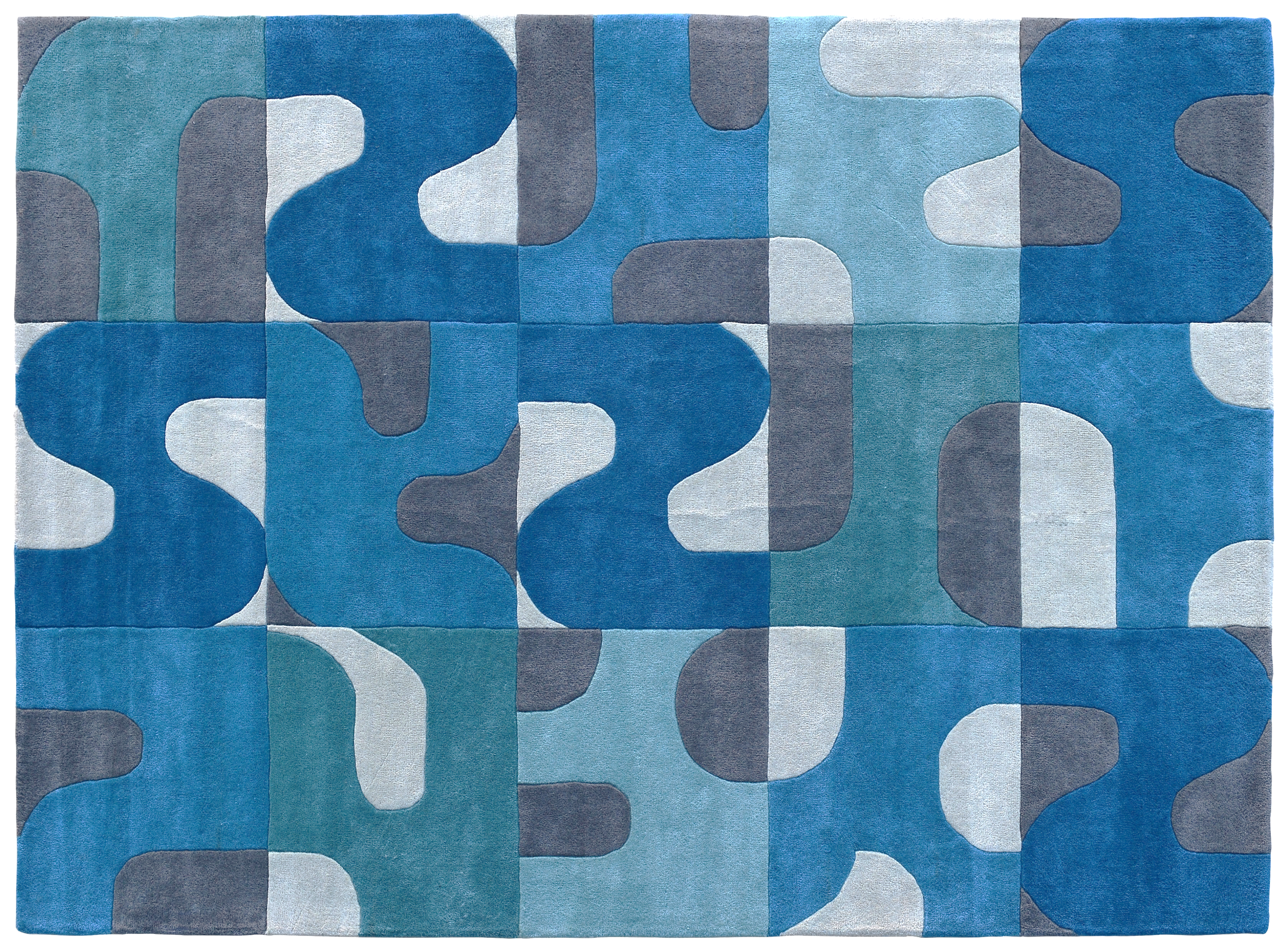 LA MISSION PATRIMOINE

Christopher JONES
Responsable du Département Relations Institutionnelles chez FDJ
Quelles opportunités pour financer les projets touristiques ?
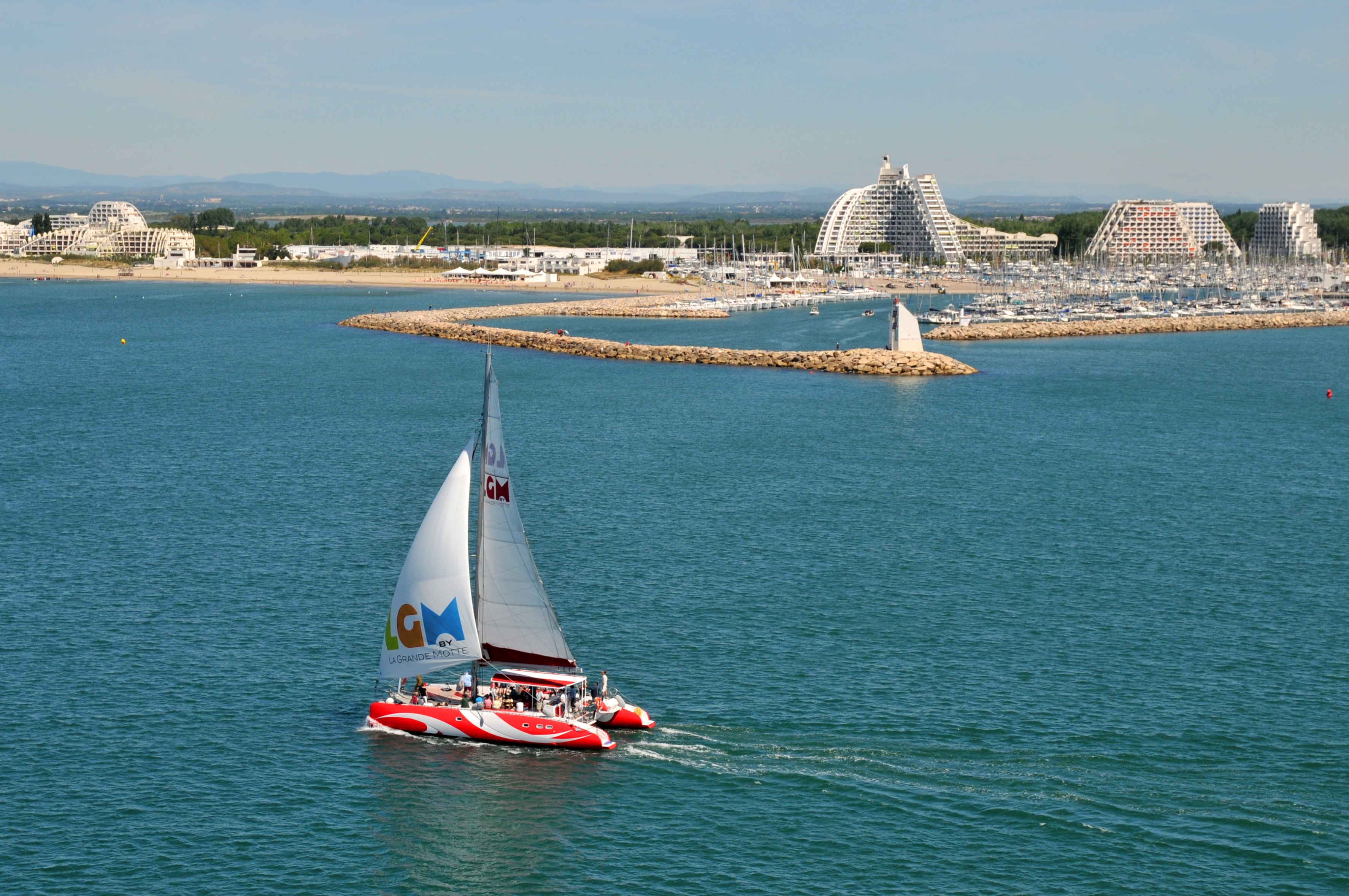 RÉNOVATION ET FINANCEMENT DES TRAVAUX

Hugues SARTRE
Directeur de GEO PLC
Quelles opportunités pour financer les projets touristiques ?
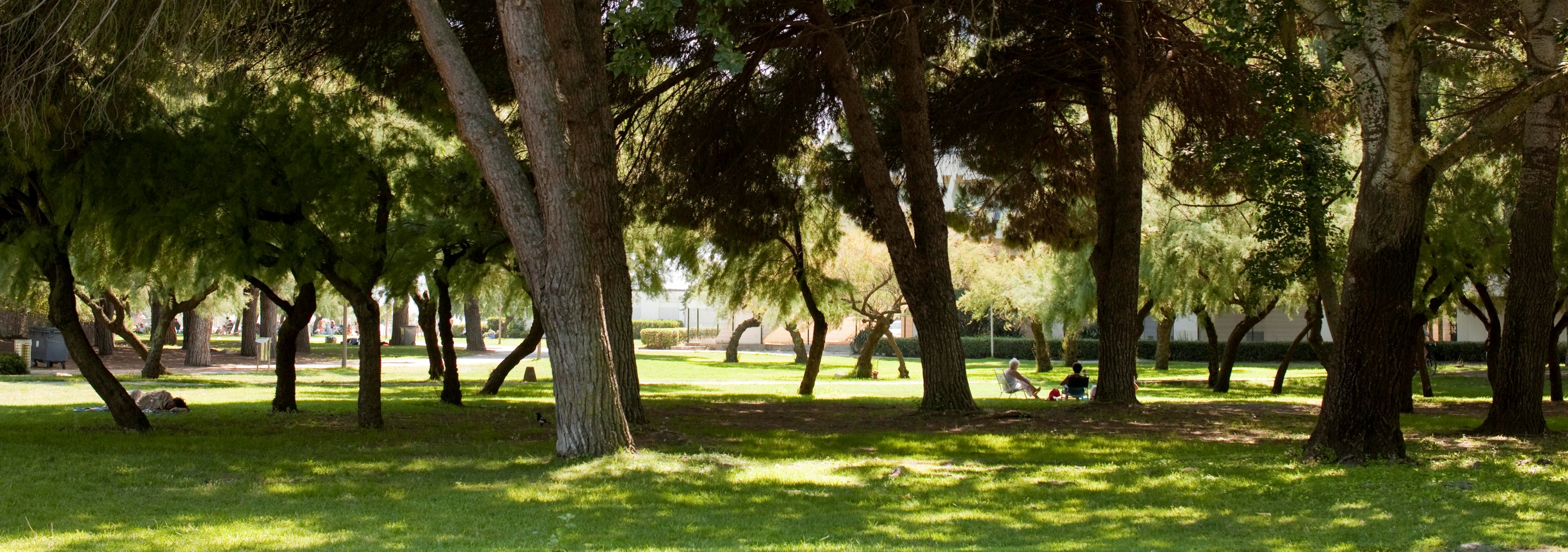 MISE EN VALEUR DU PATRIMOINE

Ludovic PERO
Directeur des Affaires Publiques chez Primagaz
Quelles opportunités pour financer les projets touristiques ?
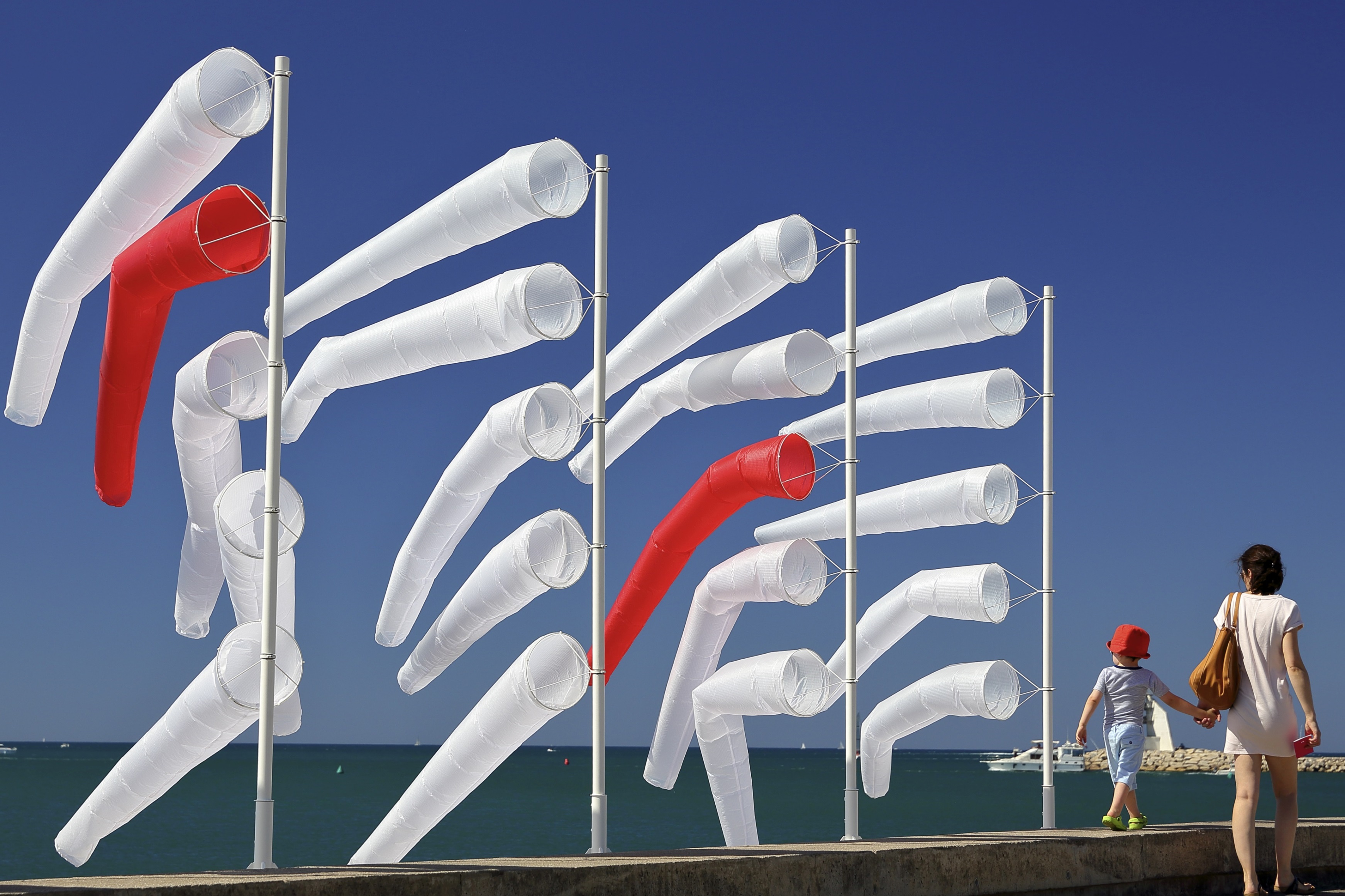 LES TICKETS RESTAURANTS : DYNAMISEURS DU TERRITOIRE

Claire PLACES
Directrice Régionale des Ventes Sud Secteur Public chez EDENRED
Clôture du congrès
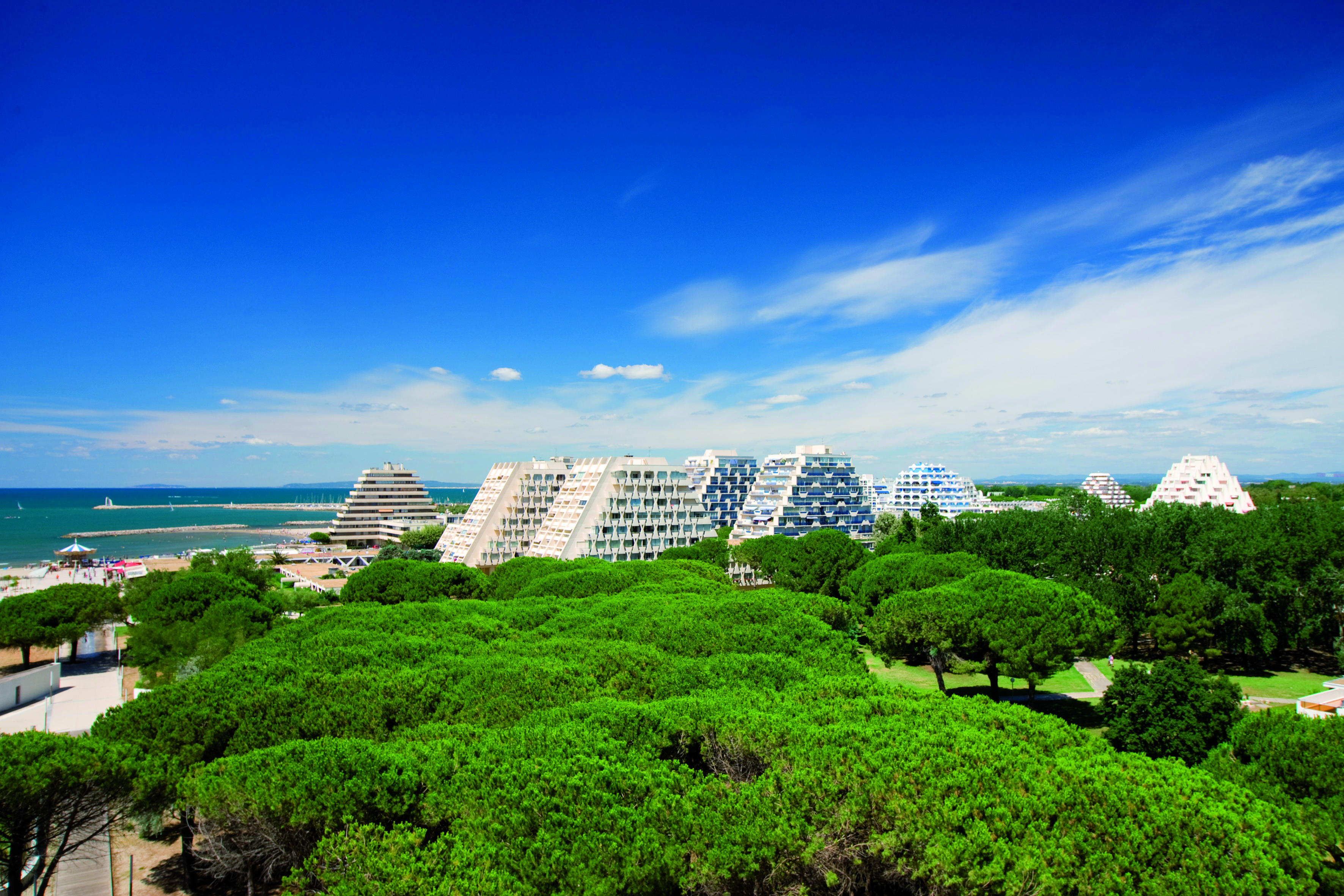 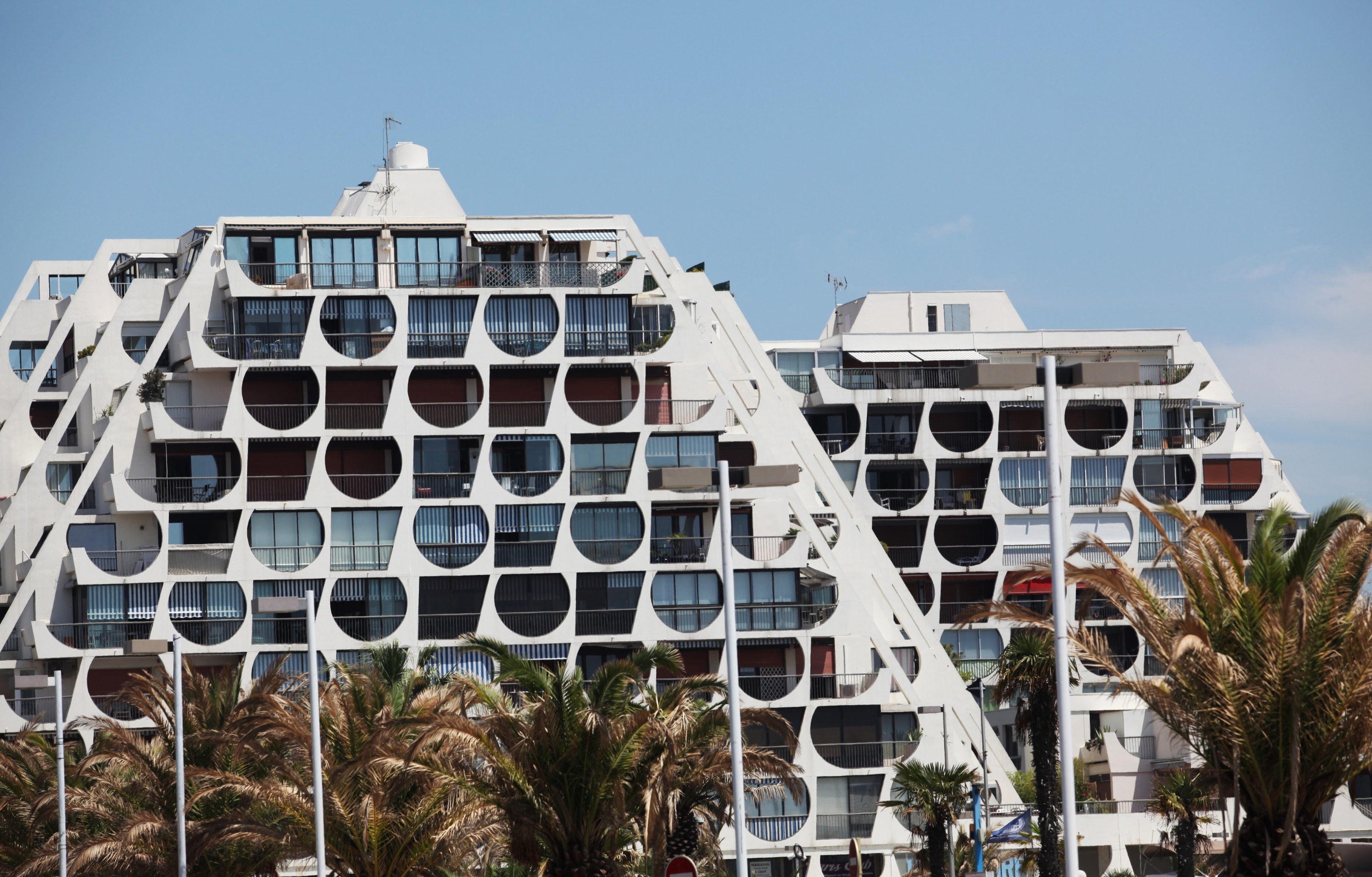 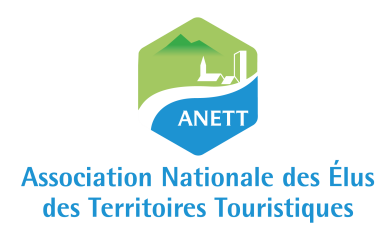 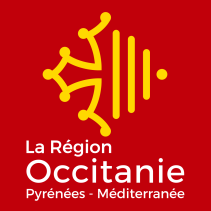 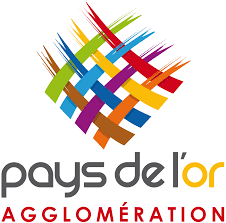 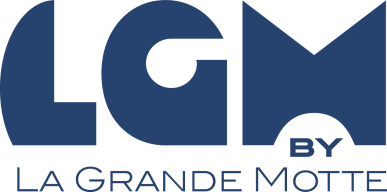 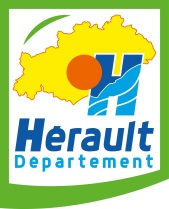 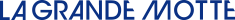 L’attractivité dans les territoires touristiques
89ème Congrès de l’ANETT – La Grande Motte - 2019
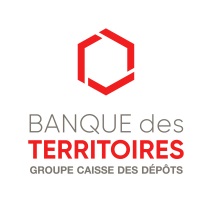 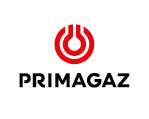 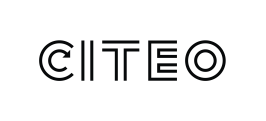 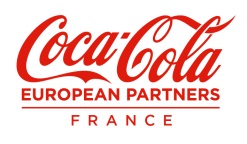 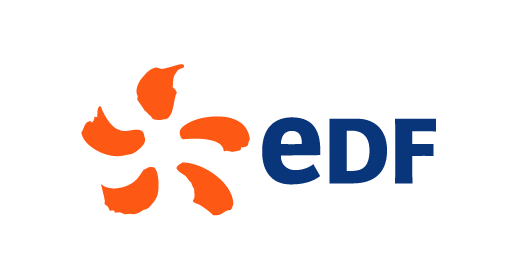 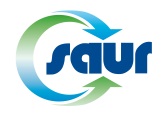 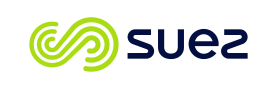 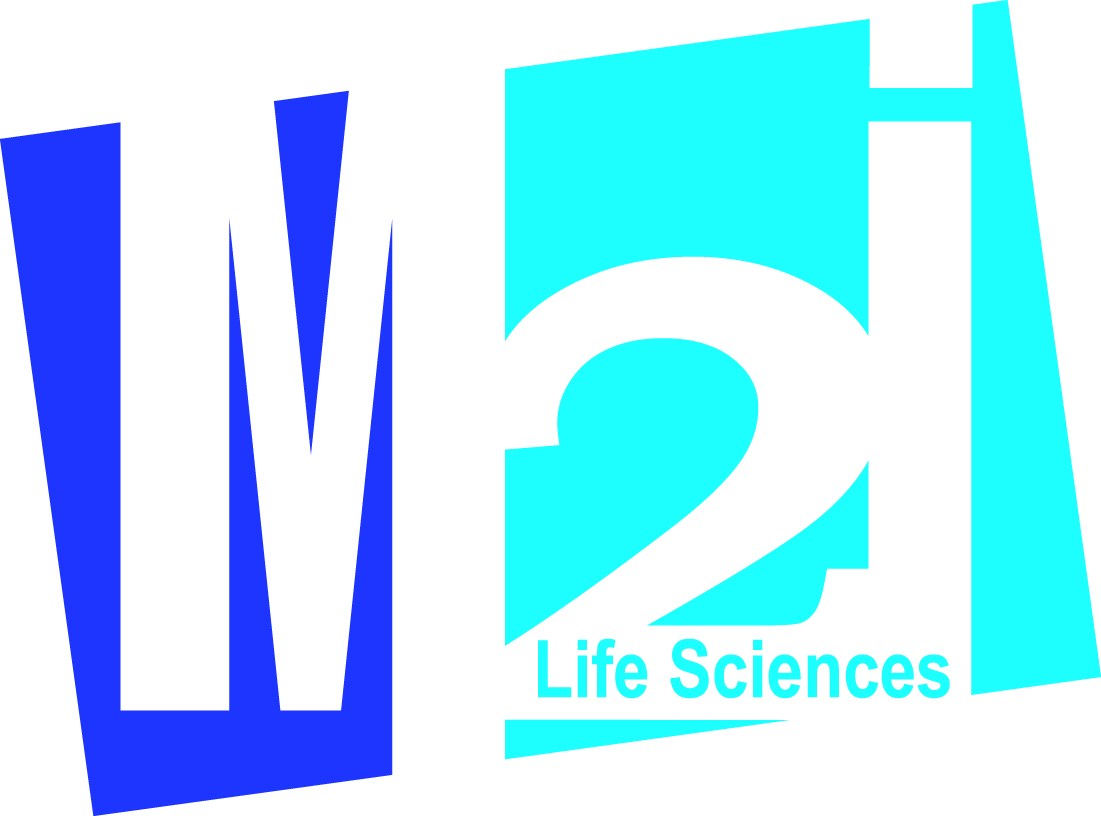 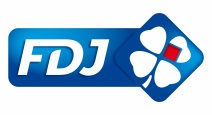 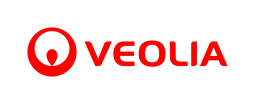 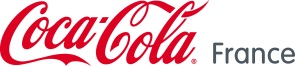 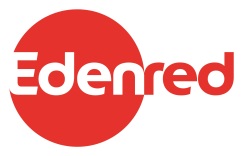 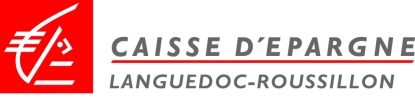 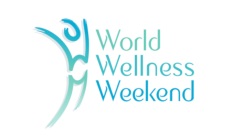 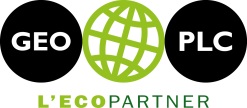 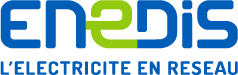 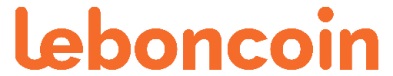 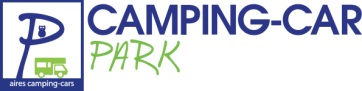 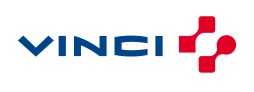